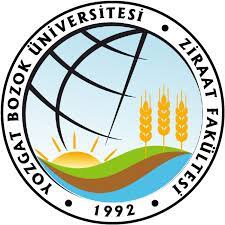 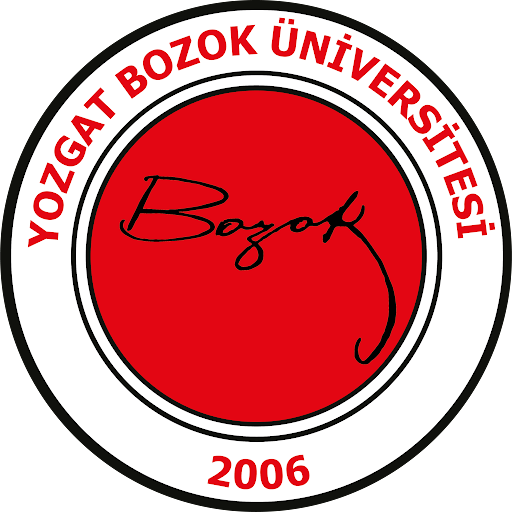 YOZGAT BOZOK ÜNİVERSİTESİZİRAAT FAKÜLTESİ
TARIM EKONOMİSİ BÖLÜMÜ
Programın Kısa Tarihçesi
2018 yılında kurulan bölümümüzde Tarım İşletmeciliği ve Tarım Politikası ve Yayım olmak üzere iki anabilim dalı mevcuttur. 2018-2019 güz dönemi itibariyle lisans eğitimine başlamış ve 2021-2022 bahar döneminde ilk mezunlarını vermiştir. 
Tarım Ekonomisi Anabilim Dalı 2024-2025 Bahar dönemi itibariyle yükseklisans programına öğrenci alımına başlamıştır. 
Bölümümüzde eğitim-öğretim ve araştırma faaliyetleri 2 Doçent, 3 Doktor Öğretim Üyesi ve 1 Araştırma Görevlisi tarafından sağlanmaktadır.
Programın Amacı
Bölüm lisans süresince üretimden tüketime kadar olan süreçte politika, pazarlama stratejileri, yayım, ekonomi anlamında sürdürülebilirlik, üretim planlaması vb. konularda öğrencilere donanım kazandırmayı hedeflemektedir. Diğer yandan saha çalışmaları (anket) ve staj eğitimleri yoluyla öğrencilerin mesleki tecrübe edinmesine destek vermektedir.
Yönetim
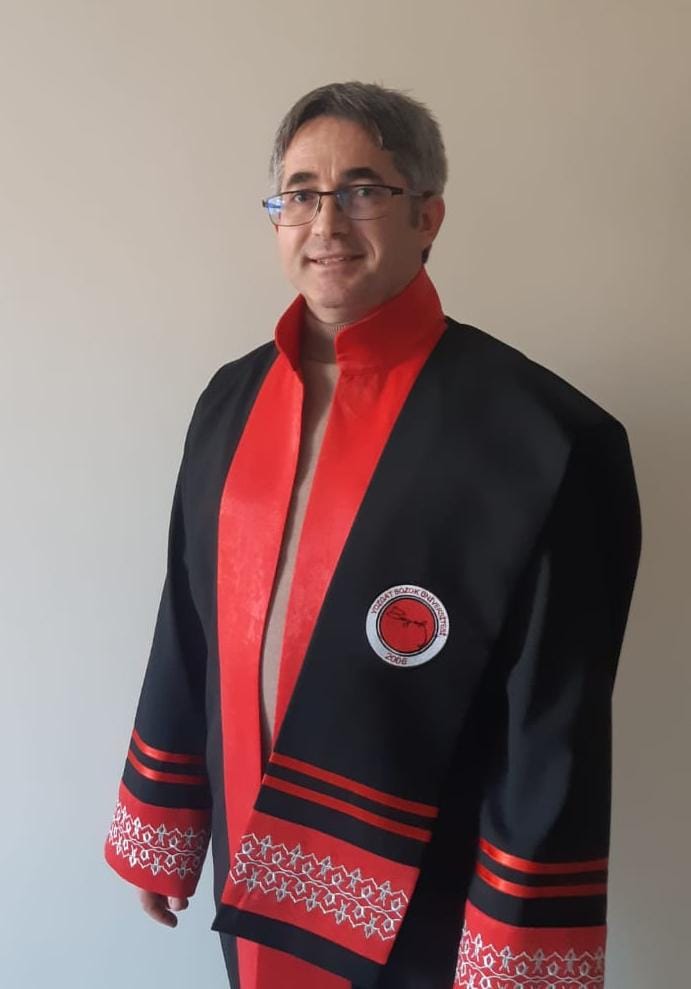 Doç. Dr. Güngör KARAKAŞ
Bölüm Başkanı
Öğretim Elemanları – Tarım İşletmeciliği A.B.D.
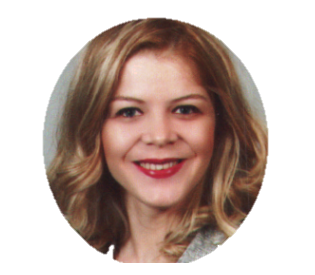 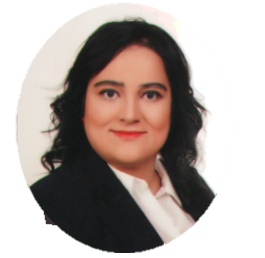 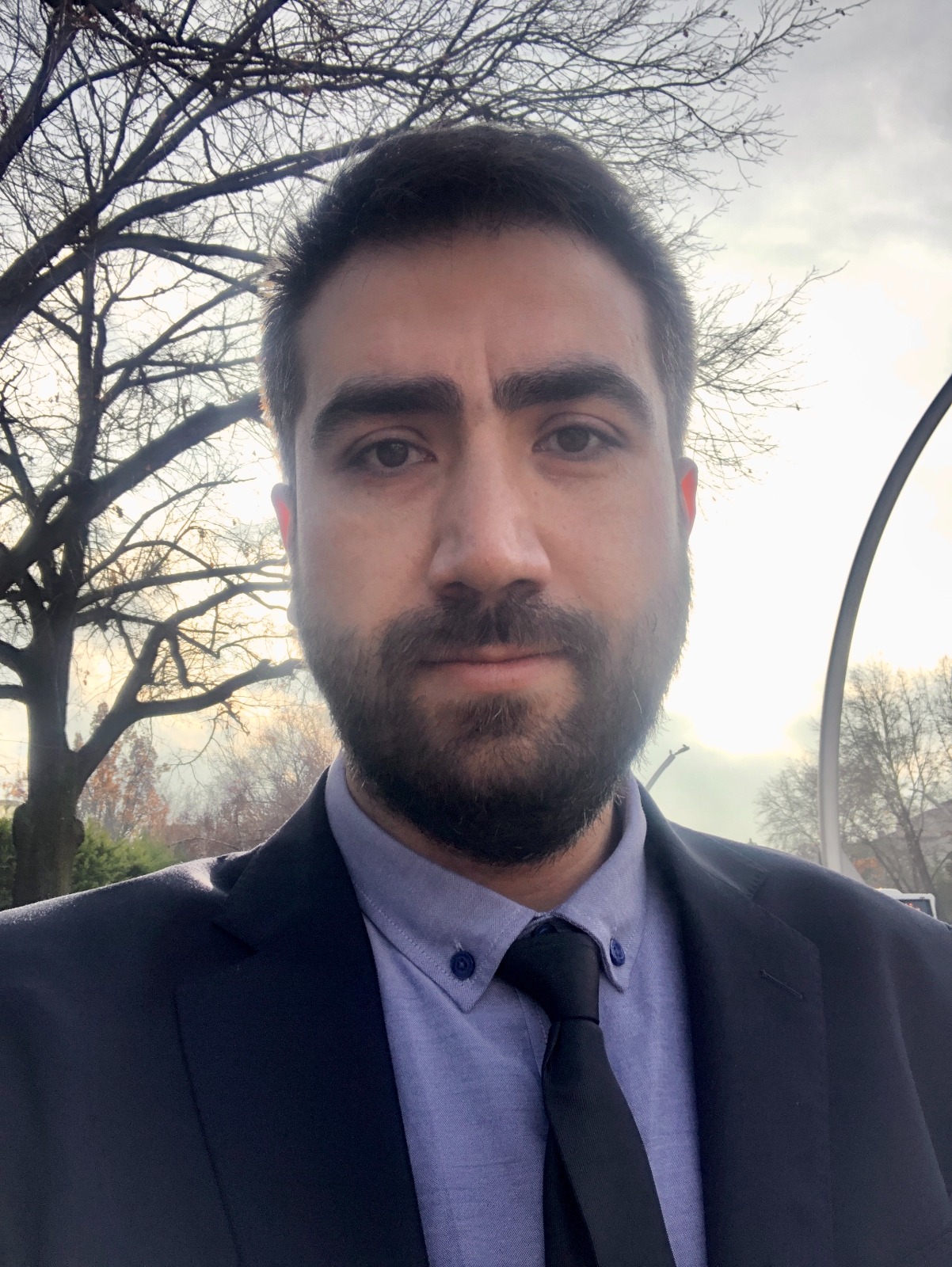 Öğretim Elemanları – Tarım Politikası ve Yayım A.B.D.
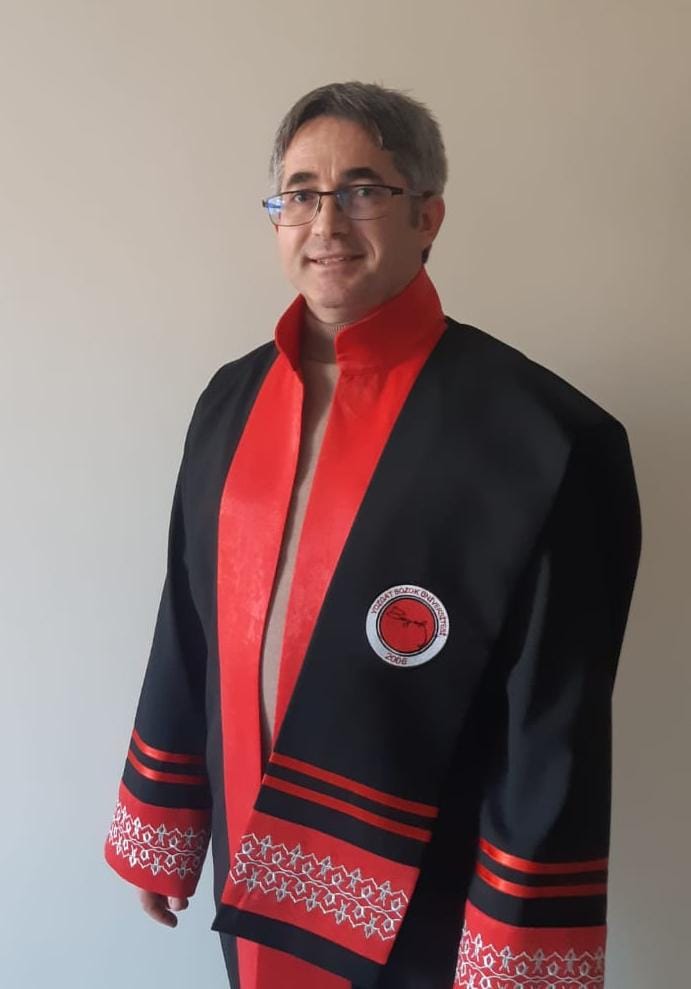 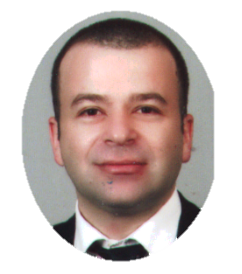 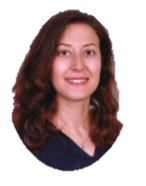 Komisyonlar
Program Yeterlikleri
Mezuniyet Koşulları
Bir öğrencinin mezun olabilmesi için programın zorunlu bütün derslerini ve gerekli seçmeli derslerini başarması, Yönetmelikte belirtilen asgari 240 AKTS kredisini tamamlaması ve mezuniyet derecesinin en az 2,00 olması gerekir.
Çalışma İmkanları
Dört yıllık eğitimin sonrasında öğrencilerimiz Tarım ve Orman Bakanlığına bağlı birçok kamu kuruluşları, özel sektör (bayii, firmalarda pazarlama uzmanı olarak), danışmanlık şirketleri, birlik ve kooperatifler, kendi iş yerini açma (gübre ve ilaç bayii), tarım kredi ve sigortalarını konu edinmiş bankalar gibi çok geniş bir alanda çalışma imkanına sahip olurlar.